Missionary Care
Dear God, we are thankful for our Japan based missionary couple, Timothy and Belle who have continually experienced Your guidance and providence. May they be ever thankful and remain Your vessels of choice. Please grant them tactfulness and discernment as they promote the courses available at the TOMO centre. Please grant a good response to the enrollment in the English class. We pray that these potential
Cont...
Missionary Care
students and their parents will thus be acquainted with the missionaries and eventually, Jesus Christ. We also pray for our missionaries' children, Etsuko and Nozomi who will be attending primary school and kindergarten respectively next year. May the enrollment procedures proceed smoothly as well as the interviews with the schools. May they enjoy going to school. In Jesus Christ's name we pray, Amen.
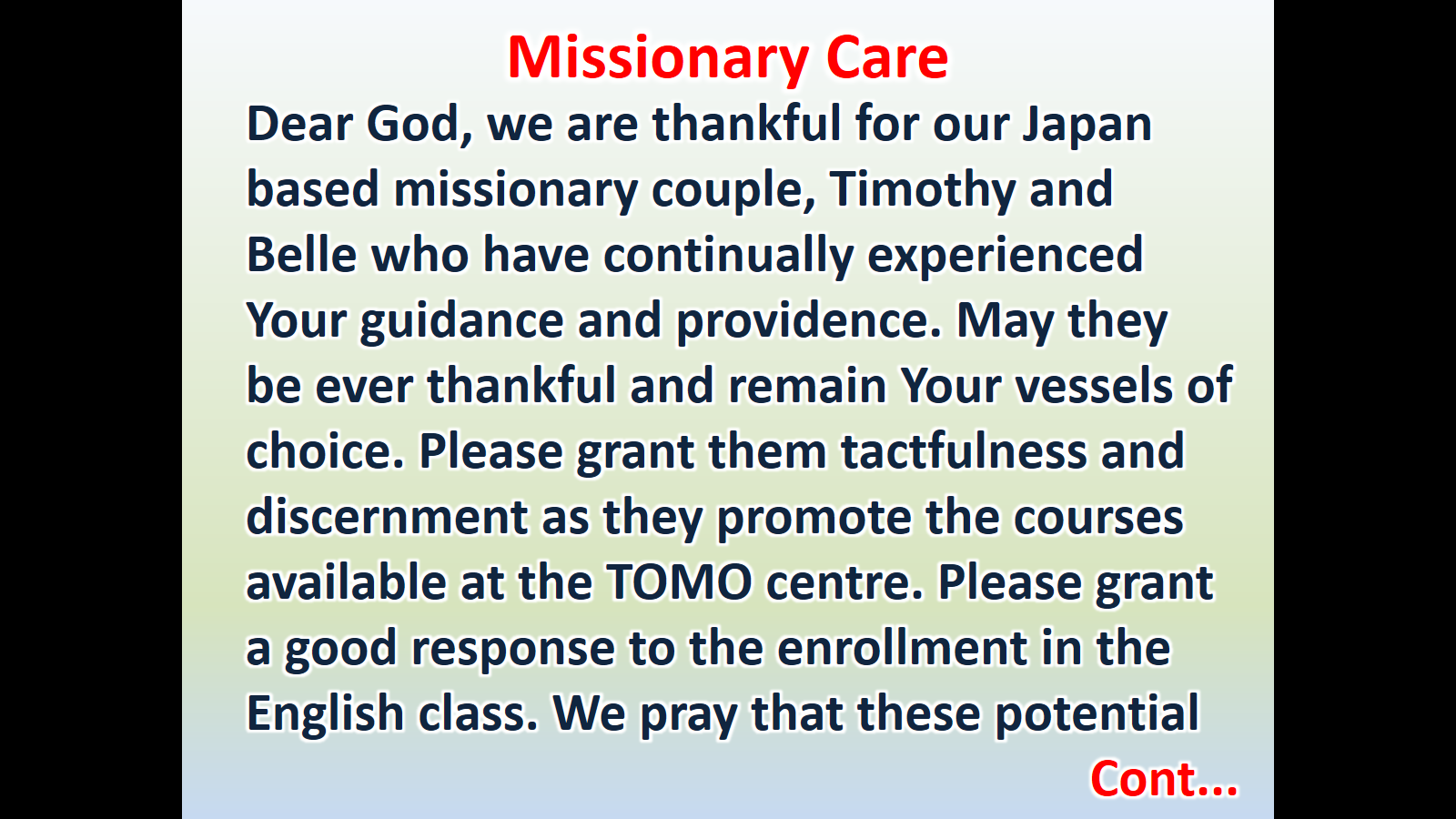 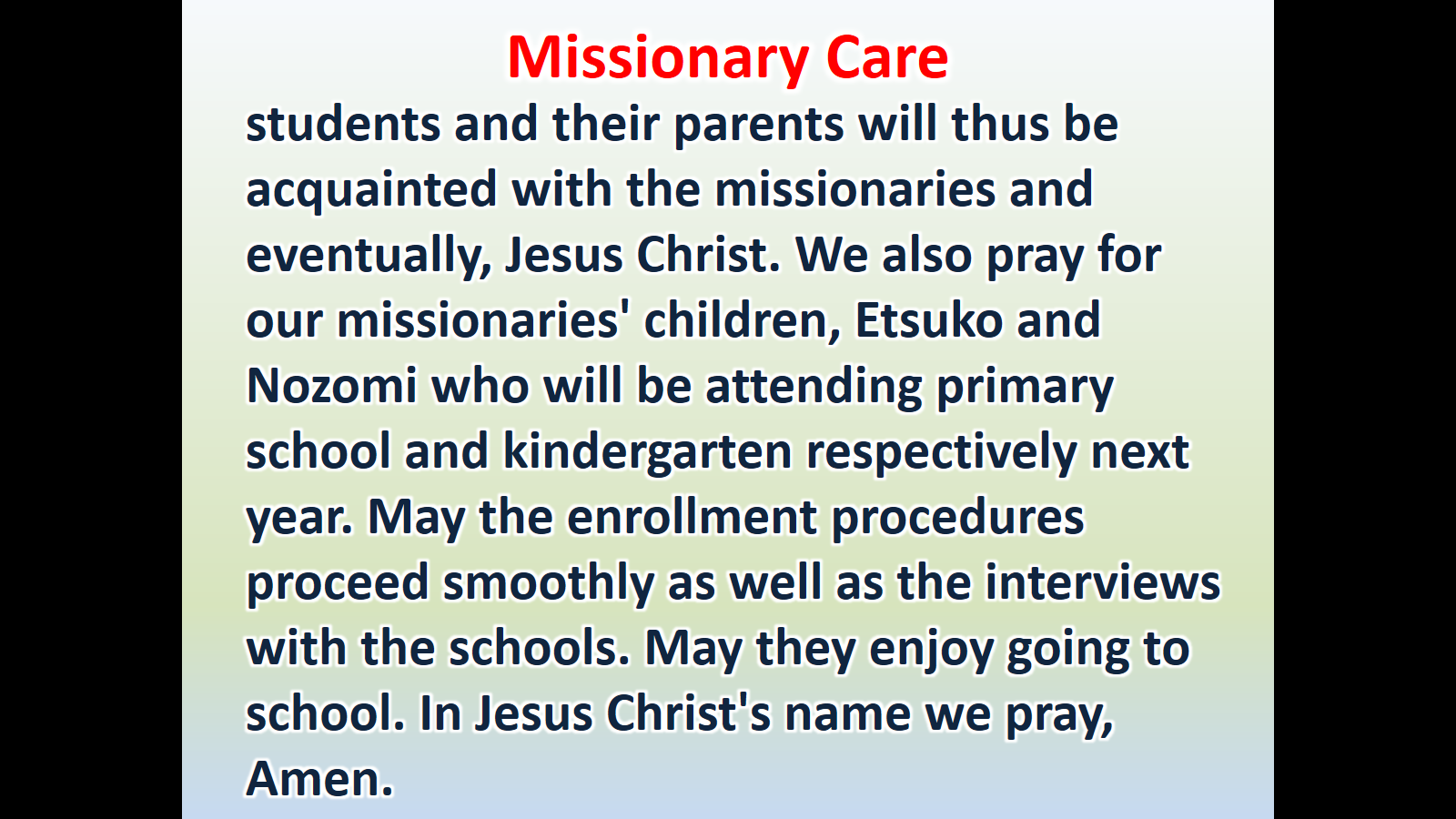